Early Adulthood: 20-40 years
Characteristics:
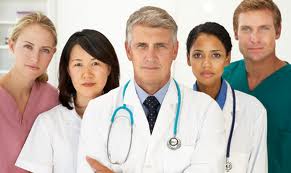 Early Adulthood
1. At 30 yr. of age , there is a period of reappraisal of one’s life
2. The adult’s role in society is defined, physical development peaks, and the adult become independent.
Responsibilities and relationships
1. The development of an intimate  (e.g. close, sexual)relationship with another person occurs.
According to Erikson, this is the stage of intimacy versus isolation; if the person does not develop and sustain an intimate relationship by this age of life, he/she may experience emotional isolation in the future.
3. In the US, by 30 yr. of age, most Americans are married and have children.
4. During their  middle thirties, many women alter their  lifestyle by returning to work or school or by resuming their careers.
Middle Adulthood40-65 Years
The person in middle adulthood possesses more Power and Authority than at other life stages.
A.   RESPOSIBILITIES:  the individual either maintain a continued sense of productivity or develops a sense of emptiness (Erikson’s stage of generativity versus stagnation.)
B.  70% to 80% of men in their middle forties or early fifties exhibit a Midlife Crisis, this may lead to:
1. A change in profession or lifestyle.
2. Infidelity. Separation or divorce.
3. Increased use of alcohol or drugs.
4. Depression.
B. Midlife crisis is associated with an awareness of one’s own aging and death and severe or unexpected lifestyle changes (e.g., death of spouse, loss of a job, serious illness).
C. Climacterium; is the change in physiologic function that occur during midlife.
1. In men, although hormone levels do not change significantly, a decrease in muscle strength, and sexual performance occurs in midlife.
2. In women, menopause occurs:
1st The ovaries stop functioning and menstruation stops in the late forties or early fifties.
2nd Absence of menstruation for one year defines the end of menopause.
 3rd Vasomotor instability, called hot flashes or flushes is a common physical problem seen in all women.in all countries and cultures , may continue for years.
[Speaker Notes: Erik Erikson (1902-1224) Psychosocial  Stages of Development.]